CONSEJO ESTATAL DE VIDA INDEPENDIENTE
Plan Estatal de Vida Independiente 2025-2027 (BORRADOR) 



PROCESO PARA RECOPILAR COMENTARIOS PÚBLICOS
OPORTUNIDAD PARA COMENTAR SOBRE EL PLAN ESTATAL DE VIDA INDEPENDIENTE (Borrador) Año Fiscal: 2025 – 2027
La Ley de Rehabilitación de 1973, según enmendada, exige realizar vistas públicas para recibir comentarios sobre el Plan Estatal de Vida Independiente (PEVI) para los próximos tres (3) años, antes de enviarlo a la Administración de Vida en Comunidad (Administration for Community Living) del Departamento de Salud y Servicios Humanos (federal). El borrador del PEVI (2025 – 2027) fue preparado luego de recopilar información sobre las necesidades de servicios de vida independiente, entre personas con impedimentos, personal de los Centros de Vida Independiente, y personas de la comunidad interesadas en el bienestar de la población.
Red de Vida Independiente
Consejo Estatal de Vida Independiente (CEVI) es una entidad autónoma, sin fines de lucro, establecido por la Ley de Rehabilitación de 1973, según enmendada en 1992. Su función principal es desarrollar el Plan Estatal de Vida Independiente (PEVI) a tres (3) años, con la colaboración de los directores de los centros de vida independiente, y con el insumo de la población con impedimentos; así como monitorear, revisar y evaluar su cumplimiento.
Centro de Vida Independiente (CVI) es organización sin fines de lucro, de base comunitaria, no residencial, controlada por el consumidor, que brinda servicios a personas con diversidad de impedimentos significativos, es manejada por personas con impedimentos, y provee servicios incluyendo un mínimo de los servicios medulares de vida independiente: información y referido, destrezas de vida independiente, consejería par, intercesión y transición.
Entidad Estatal Designada (EED) es la agencia estatal designada por el estado para recibir, rendir cuentas y distribuir los fondos (Parte B del Título VII) , basado en el Plan Estatal para Vida Independiente
Título VII
El Título VII, Capítulo 1 de la Ley de Rehabilitación de 1973, según enmendada, establece los servicios de vida independiente y los centros de vida independiente. El propósito es:
 promover la filosofía de vida independiente basada en el control del consumidor, apoyo de pares, auto ayuda, auto determinación, acceso igual e intercesión individual y de sistema;
 maximizar el liderazgo, apoderamiento, independencia y productividad de las personas con impedimentos significativos; y
 promover la inclusión plena de las personas con impedimentos significativos en la sociedad.
Plan Estatal de Vida Independiente
Para ser elegible a recibir los fondos Parte C y B del Título VII, cada estado debe presentar a Administration for Community Living (ACL) un Plan Estatal de Vida Independiente a 3 años.  
Debe ser firmado por la presidencia del consejo, no menos del 51% de los directores de CVI, y la Entidad Estatal Designada. 
El plan abarca las estrategias a nivel estatal para promover y aumentar el nivel de independencia, empoderamiento, productividad e inclusión de la población con impedimentos a través de los servicios de vida independiente y el compromiso en cumplir con los requisitos legales y regulatorios aplicables.
OPORTUNIDAD PARA COMENTAR SOBRE EL PLAN ESTATAL DE VIDA INDEPENDIENTE (Borrador) Año Fiscal: 2025 – 2027
Propósitos de esta presentacion:
Explicar las metas, objetivos, actividades, red de los centros y servicios de vida independiente establecidos en el borrador del Plan de Vida Independiente 2025-2027 con el fin de explicar cómo acceder al formulario que recogerá las opiniones y comentarios de los participantes. Todos los comentarios se deben recoger de forma virtual y utilizando el mismo enlace al formulario. 
Este espacio es para orientar sobre cómo darnos su opinión sobre el plan, no se responderán dudas sobre el plan sino que tendremos un espacio para comentarios generales y luego nos pueden brindar sus opiniones y comentarios a través del formulario de opinión.
El periodo para recibir comentarios usando el formulario de opinión es desde el 22 de abril al 10 de mayo de 2024. Así tienen amplio tiempo para leer el plan (disponible en la página web del Consejo Estatal de Vida Independiente) y completar el formulario de opinión.
OPORTUNIDAD PARA COMENTAR SOBRE EL PLAN ESTATAL DE VIDA INDEPENDIENTE (Borrador) Año Fiscal: 2025 – 2027
Procedimiento para recopilar los comentarios públicos: 

Durante el día de hoy, tendremos un espacio para comentarios y opiniones generales (aproximadamente 3 minutos por persona). Se tomará minuta de los comentarios generales,  los comentarios específicos o más amplios se deben hacer a través del formulario de opinión virtual. Se explicará la manera de acceder a este formulario. 
Se presentará el enlace al formulario de opinión y se explicarán los pasos de cómo acceder al enlace. Este formulario no se tiene que llenar al momento, los participantes de las vistas públicas tienen desde el 22 de abril hasta el 10 de mayo de 2024 para completar el formulario. Todos los comentarios se deben recoger de forma virtual y utilizando el mismo enlace al formulario. ¡Queremos saber su opinión!
Metas, objetivos, actividades y servicios del Plan Estatal de Vida Independiente 2025-2027 (Borrador)
La información aquí provista le permite responder al formulario de opinión
META I: Las personas con impedimentos en Puerto Rico conocen y participan de la cultura, el movimiento y la filosofía de vida independiente.
Objetivo - 1.1Durante la vigencia del Plan la Red de Vida Independiente las personas con impedimentos en Puerto Rico participarán del movimiento de vida independiente.

Actividades:1.1.1 Organizar conversatorios focalizados en el aumento del conocimiento y el compromiso de las personas con impedimentos con la filosofía y movimiento de vida independiente. 

1.1.2 Realizar evaluación de necesidades para recopilar y validar las barreras que afectan la capacidad de las personas con impedimentos para vivir de forma independiente.
META I: Las personas con impedimentos en Puerto Rico conocen y participan de la cultura, el movimiento y la filosofía de vida independiente.
Actividades:1.1.3 Administrar una encuesta anual de satisfacción del consumidor y recolectar datos sobre el cambio producido en la vida de las personas con impedimentos. 

1.1.4 Ofrecer orientaciones individuales o grupales sobre la filosofía de vida independiente a nuevos consumidores.	

1.1.5 Ofrecer actividades de concientización para promover la cultura, identidad, orgullo y reconocimiento de la población con impedimentos.
META I: Las personas con impedimentos en Puerto Rico conocen y participan de la cultura, el movimiento y la filosofía de vida independiente.
Objetivo – 1.2 Los jóvenes con impedimentos en Puerto Rico estarán empoderados para ejercer su liderazgo e intercesión individual y de sistemas en el movimiento de vida independiente. 

Actividades:1.2.1 Realizar un foro dirigido a jóvenes con impedimentos en temas relacionados con la filosofía y el movimiento de vida independiente y su rol como socios y lideres en la Red de Vida Independiente.
META II: Las personas con impedimentos en Puerto Rico aumentan su independencia, empoderamiento y autodeterminación.
Objetivo – 2.1Durante la vigencia del Plan la Red de Vida Independiente las personas con impedimentos en Puerto Rico tendrán acceso a los servicios de vida independiente. 

Actividades:2.1.1 Proveer los servicios básicos de vida independiente: información y referido, destrezas de vida independiente, consejería par, intercesión individual y de sistemas y servicios de transición para apoyar la vida independiente, el apoderamiento y autodeterminación de las personas con impedimentos.
META II: Las personas con impedimentos en Puerto Rico aumentan su independencia, empoderamiento y autodeterminación.
Actividades:
2.1.2 Proveer servicios complementarios para apoyar la vida Independiente y en comunidad de las personas con impedimentos.  

2.1.3 Recopilar información comprensiva de las regiones no servidas para identificar la viabilidad de extender la disponibilidad de los servicios de vida independiente.
META III: Las personas con impedimentos en Puerto Rico tienen acceso a la vida en comunidad.
Objetivo – 3.1
Las personas con impedimentos tienen opciones que facilitan su movilidad en la comunidad. 
Actividades:
3.1.1 Desarrollar y divulgar material educativo focalizado en aumentar el conocimiento y viabilidad de la accesibilidad en la transportación. 
3.1.2 Colaborar con las autoridades de transporte para ampliar opciones accesibles y la cobertura geográfica, enfocándose en facilitar la movilidad de las personas con impedimentos.
META III: Las personas con impedimentos en Puerto Rico tienen acceso a la vida en comunidad.
Actividades:
3.1.3 La Red de Vida Independiente creará una lista de cotejo para evaluar los servicios de transportación existentes.
3.1.4 Las personas con impedimentos identifican las barreras que enfrentan en el uso de la transportación pública y/o privada.

3.1.5 La Red de Vida Independiente compartirá los resultados con los municipios impactados y ofrecerá recomendaciones para mejorar los servicios de transportación.
META III: Las personas con impedimentos en Puerto Rico tienen acceso a la vida en comunidad.
Actividades:
3.1.6 La Red de Vida Independiente realizará una encuesta para determinar satisfacción y mejoría en los servicios de transportación existentes.

3.1.7 Crear y/o actualizar un directorio de transportación accesible por región que será compartida con consumidores de cada región.

3.1.8 Orientar anualmente a consumidores en cuanto a cómo utilizar las aplicaciones digitales de servicios de transportación.
META III: Las personas con impedimentos en Puerto Rico tienen acceso a la vida en comunidad.
Objetivo – 3.2
Las personas con impedimentos tienen oportunidades de empleo que facilitan su vida en comunidad.

Actividades:3.2.1 Cada región de los Centros de Vida Independiente creará una capsula informativa que resalte barreras de empleo y recomendaciones para superar las mismas.
META III: Las personas con impedimentos en Puerto Rico tienen acceso a la vida en comunidad.
Actividades:

3.2.2 La Red de Vida Independiente creará una grabación (video, audio u otro formato) con patronos que han contratado a personas con impedimentos que hablen de las experiencias positivas al emplear a personas con impedimentos. 

3.2.3. Ofrecer oportunidades de labor voluntaria a consumidores que permita practicar sus destrezas de preempleo y mejorar sus “soft skills”.
META III: Las personas con impedimentos en Puerto Rico tienen acceso a la vida en comunidad.
Objetivo – 3.3
Las personas con impedimentos participan de actividades recreativas que facilitan su inclusión en la comunidad.
Actividades:3.3.1. Identificar lugares de recreación accesibles por región en Puerto Rico y compilar los resultados en un directorio por región.

3.3.2.  Los Centros de Vida Independiente ofrecerá una actividad recreativa anual para las personas con impedimentos donde se integren los principios de accesibilidad e inclusión.
META III: Las personas con impedimentos en Puerto Rico tienen acceso a la vida en comunidad.
Objetivo – 3.4
Las personas con impedimentos se preparan y se integran en los procesos de manejo de emergencias.
Actividades:3.4.1 Anualmente las personas con impedimentos se adiestrarán acerca de la importancia en la preparación individual en los procesos de emergencia. 
3.4.2. Los Centros de Vida Independientes y el Consejo Estatal de Vida Independiente se integran a los grupos de trabajo que trabajan en situaciones de emergencias. 

3.4.3. Establecer un plan de emergencia para asegurar la continuidad de operaciones ante procesos de emergencias.
Red de Centros de Vida Independiente
Movimiento Alcance Vida Independiente:
Región Metro: San Juan, Carolina, Trujillo Alto, Guaynabo, Bayamón, Cataño, Toa Baja y Loíza.
Región Norte: Arecibo, Barceloneta, Florida, Ciales, Utuado, Hatillo, Camuy y Lares.
Región Central-Este: Caguas, Gurabo, Aguas Buenas, Cidra, San Lorenzo, Cayey, Salinas Juncos, Las Piedras y Humacao.
Región Este: Río Grande, Canóvanas, Luquillo, Fajardo, Ceiba, Naguabo, Culebra y Vieques.
Centro Pro Vida Independiente: Región Sur: Ponce, Jayuya, Juana Díaz, Villalba, Coamo, Santa Isabel, Peñuelas, Adjuntas, Guayanilla, Yauco y Guánica.
Servicios de vida independiente:
Servicios básicos de vida Independiente:

Información y referido. 
Consejería par.
Adiestramiento en destrezas de vida independiente.
Intercesión individual y de sistemas. 
 Transición: 
Instituciones a la comunidad. 
Prevención de la institucionalización. 
Jóvenes (14 a 24 años) a la vida postsecundaria.
Servicios de vida independiente:
Servicios complementarios o adicionales:

Adiestramiento en movilidad. 
Encuestas, directorios y otras actividades para identificar vivienda apropiada, oportunidades de recreación, transportación accesible y otros servicios de apoyo.
Transportación, incluyendo referidos y asistencia para dicha transportación. 
Servicios individuales y grupales de recreación y socialización. 
Adiestramiento para desarrollar destrezas diseñadas específicamente para jóvenes con impedimentos significativos para promover la autoconciencia, la autoestima, desarrollar destrezas de intercesión y empoderamiento.
Queremos saber qué usted piensa
Espacio de comentarios generales (2-3 minutos por participante)
Acceda al formulario para comentarios públicos aquí:
Código QR
Enlace al formulario:
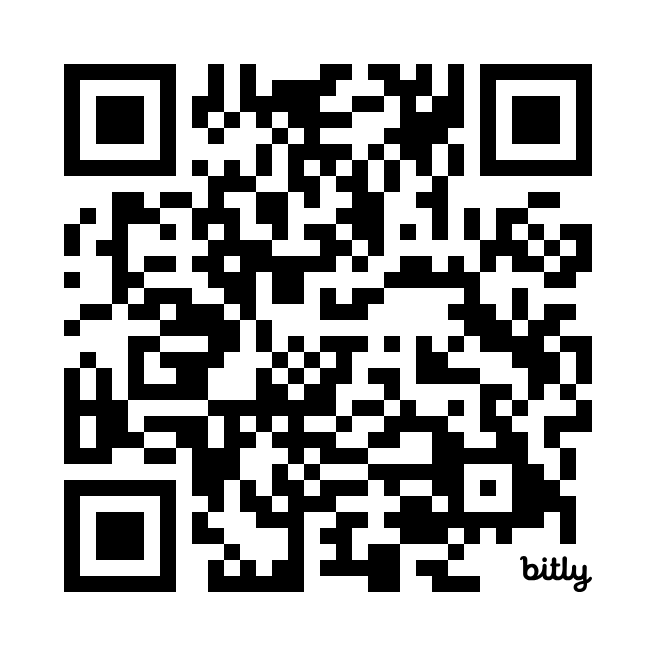 https://es.surveymonkey.com/r/N6F3T2G
Para presentar sus comentarios siga estos pasos:
1. Acceda al formulario para comentarios públicos, a través del enlace de la plataforma de Survey Monkey en este enlace: https://es.surveymonkey.com/r/N6F3T2G 

2. Identifique sus datos (es una persona o representa, municipio donde reside y edad). 

3. Responda las preguntas guias para conocer su opinion o comentarios. 
 
4. Oprima LISTO, una vez haya terminado y desee enviar sus comentarios.
 
El periodo para recibir los comentarios públicos está abierto del 22 de abril hasta el 10 de mayo de 2024.
 
Si tiene alguna duda o dificultad, puede escribirnos a cevipr@prtc.net.
Acceda al formulario de opinión en la página web del Consejo Estatal de Vida Independiente (CEVI) :
E-mail: cevipr@prtc.net

Web Page: http://cevipr.org/
Gracias por su participación
¡Muchas gracias por su atención!